World religions texts
English III
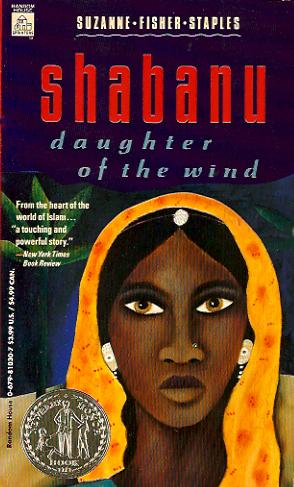 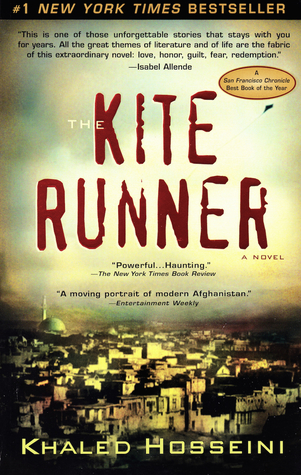 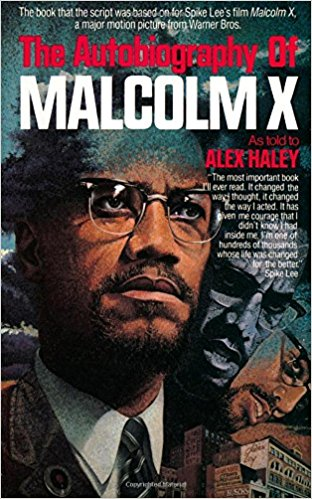 Islam
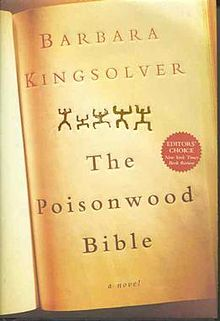 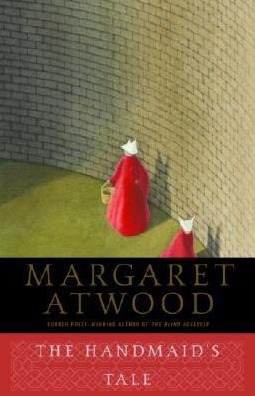 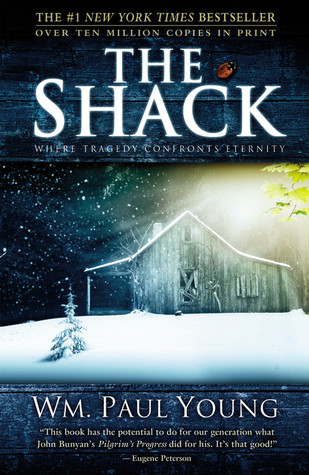 Christianity
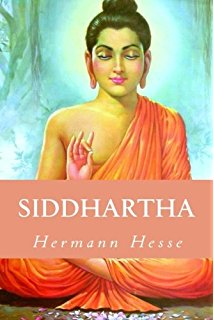 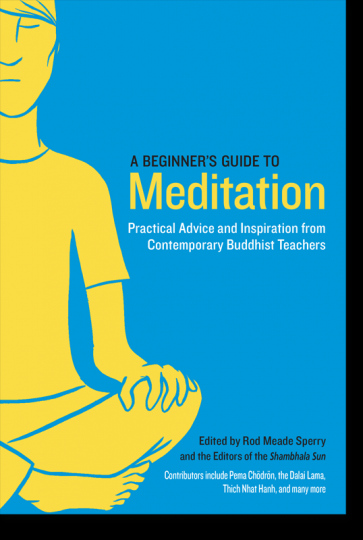 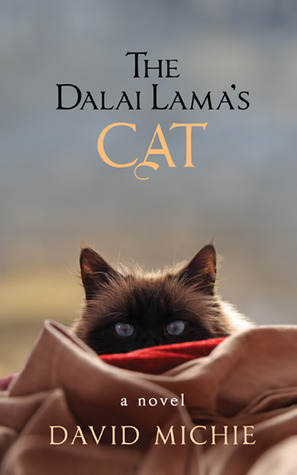 Buddhism
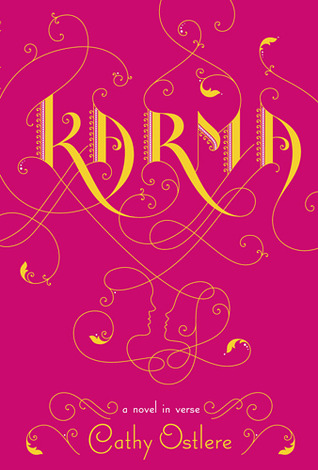 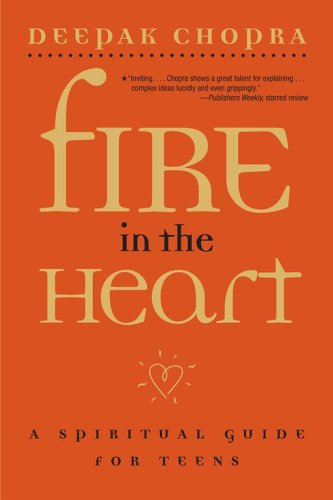 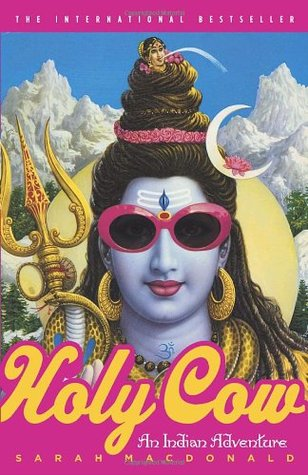 Hinduism
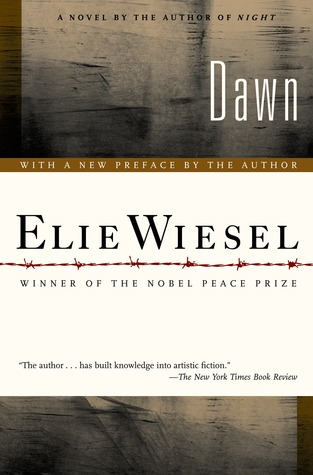 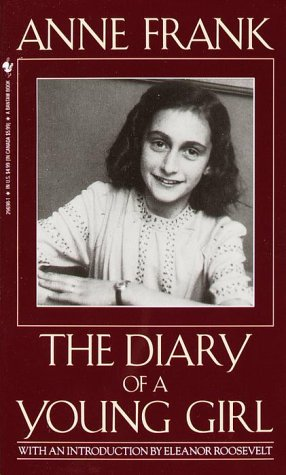 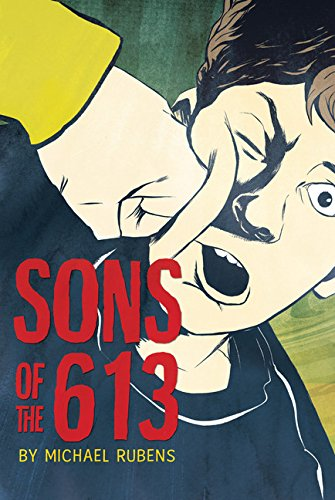 Judaism